Code of Interdependence
The purpose of this presentation is to contribute to change by giving a brief overview of what we expect from ourselves and from our business partners in terms of sustainability. 

The target groups are suppliers, employees as well as other people or companies that do business with us. 

Whereas this presentation will give you an introduction, we expect our main suppliers to carefully read the entire Code of Interdependence
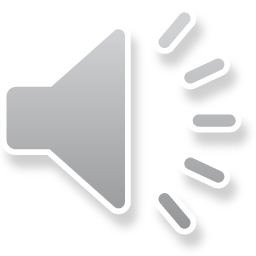 Stockholm July 2020
[Speaker Notes: Syftet med den här presentationen är att bidra till förändring! Presentationen ger en överblick över vad vi – Chiesi - förväntar oss av oss själva men också vad vi förväntar oss av våra affärspartners när det gäller hållbarhet. Målgruppen för presentationen är därför såväl leverantörer, anställda som andra människor eller företag som handlar med oss. Detta är en introduktion men vi förväntar oss att våra största leverantörer noggrant läser hela Koden för ömsesidigt beroende.]
A Code on Sustainability for Chiesi and its Partners
Chiesi have decided that we want to be part of the solution, not the problem.  
We want to inspire others and learn from the best.  
The 2030 Agenda for Sustainable Development is our roadmap and our B-Corp certification a tool that helps us stay on the path.
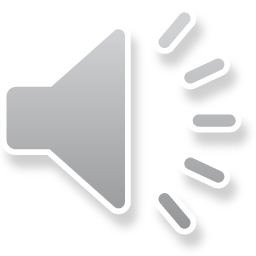 July 2020
[Speaker Notes: Chiesi har beslutat att vi vill vara en del av lösningen, inte problemet. Vi vill inspirera andra och lära av dom bästa. Agenda 2030 för hållbar utveckling är vår färdplan och vår B-Corp-certifiering är ett verktyg som hjälper oss på vägen.]
Code of Interdependence
Our Code of Interdependence is a set of values, objectives and tools that comes from the collaboration within Chiesi and the companies that are part of our Ecosystem.

Through the Code we recognize how necessary and urgent it is to act, with the awareness that each of us is indispensable to the other and that we are all responsible for future generations.
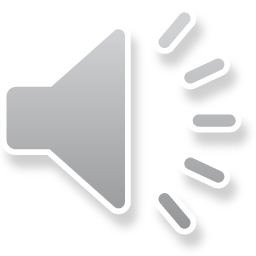 Stockholm July 2020
[Speaker Notes: Vår kod för ömsesidigt beroende handlar såväl om Chiesi som de företag som ingår i vårt ekosystem. Koden betonar hur nödvändigt och brådskande det är att agera, med medvetenheten om att var och en av oss är nödvändig för den andra och att vi alla har ett ansvar för kommande generationer.]
Chiesi Sustainability Vision
Our aspirations are based on the values TRUST, QUALITY, FAIRNESS, ACCOUNTABILITY and TRANSPARENCY.

We have let ourselves be inspired by the B Corp movement, United Nations SDGs and ILO, and finally by the industry specific PSCI initiative.

Our requirements and improvement actions are classified according to the relevant SDG and shall be implemented at minimum according to the national regulations and local laws. If the principles differ from national laws, the highest standard must be considered and applied. 

As a partner of Chiesi we hope and expect that you share the values and aspirations in this presentation. 

Together we can make a difference!
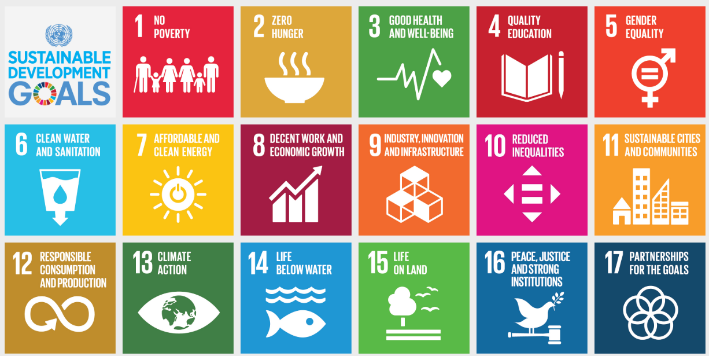 Note that there is a slight difference between the goals stressed in the Code and those in Chiesi’s Strategic Plan. The plan highlights SDG’s: 3,5,8,9,10,11,12,13 and 17.
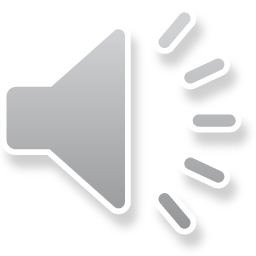 Stockholm July 2020
[Speaker Notes: Våra målsättningar tar sin utgångspunkt i värderingarna tillit, kvalitet, rättvisa, ansvarsutkrävande och transparens. Som ett B-corp certifierat företag är vi inspirerade av B Corp-rörelsen, FN: s SDG och ILOs riktlinjer och slutligen av det läkemedelsspecifika PSCI-initiativet. Kraven i koden är uppbyggda kring  9 av FNs 17 globala mål som Chiesi valt att prioritera.  Som partner till Chiesi hoppas och förväntar vi oss att du delar de värderingar och ambitioner som finns i koden. 
Tillsammans kan vi göra en skillnad!]
We support Goal 3: Good Health and Well-being
For us that means that we expect high levels of PRODUCT SAFETY, QUALITY COUNTRY REGULTIONS (i.e. that systems are in place to ensure that applicable laws, industry regulations etc. are followed) and TRAINING and CAPACITY BUILDING to reach the goals of the Code. 










For more specific information as well as information about our improvement areas, please see the Code of Interdependence
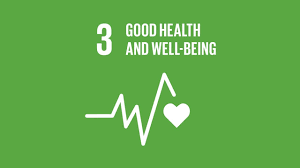 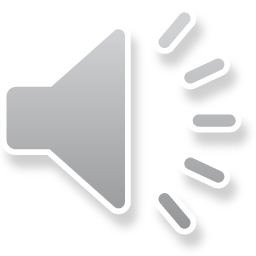 Stockholm July 2020
[Speaker Notes: God hälsa och välbefinnande. För oss betyder det att vi förväntar oss höga nivåer av produktsäkerhet, att lagar, regleringar, branchöverenskommelser mm efterföljs och att vi ägnar tid åt lärande för att stärka vår kapacitet att vara relevanta för SDG 3 och för denna kod.]
We support Goal 8: Decent work and economic growth
We expect, from ourselves and from our partners:
Fair working conditions, fair working hours, time off and leave
Fair wages and benefits. We shall pay for overtime, not withhold salaries or benefits as intimidation and pay our workers on time
Not to use child labor in any form and young workers (above minimum age) must not carry out work that hinders their education or health
That we avoid inhumane treatment and we envision an environment free of harassment and abuse, including establishing complaint mechanisms for employees





For more specific information as well as information about our improvement areas, please see the Code of Interdependence
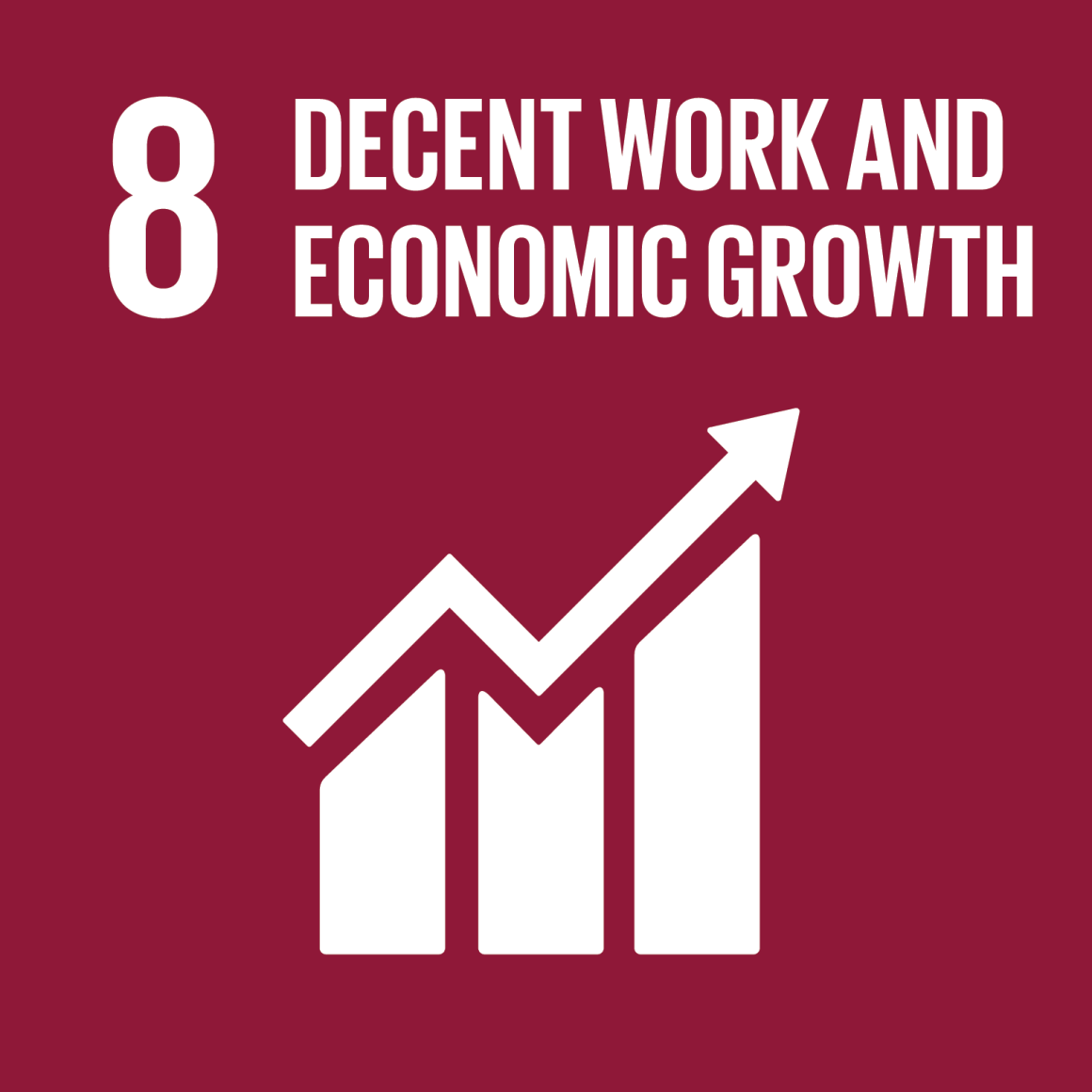 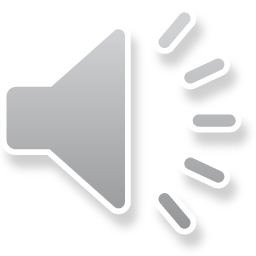 Stockholm July 2020
[Speaker Notes: Anständiga arbetsvillkor och ekonomisk tillväxt. Vi förväntar oss, från oss själva och från våra partners: -Rättvisa arbetsförhållanden, rimlig arbetstid och ledighet -Rättvisa löner och förmåner. Vi ska betala för övertid, inte hålla inne lön eller förmåner som hot och betala våra anställda i tid -Att inte använda barnarbete i någon form och unga arbetare (över minimiålder) får inte utföra arbete som hindrar deras utbildning eller hälsa -Att vi undviker omänsklig behandling och att vi strävar efter en miljö fri från trakasserier , samt att vi upprättar visselblåsesystem och andra mekanismer  så att anställda kan klaga om något är fel]
We support Goal 8:continued
Workers protection, occupational health and safety, emergency plans. Prohibition of “modern slavery” (incl human trafficking)
Freedom of association (forming and joining labor unions, communicate with management etc.)
Implementation of system or processes for risk management and business continuity
Process safety (e.g. to prevent catastrophic releases of chemicals)







For more specific information as well as information about our improvement areas, please see the Code of Interdependence
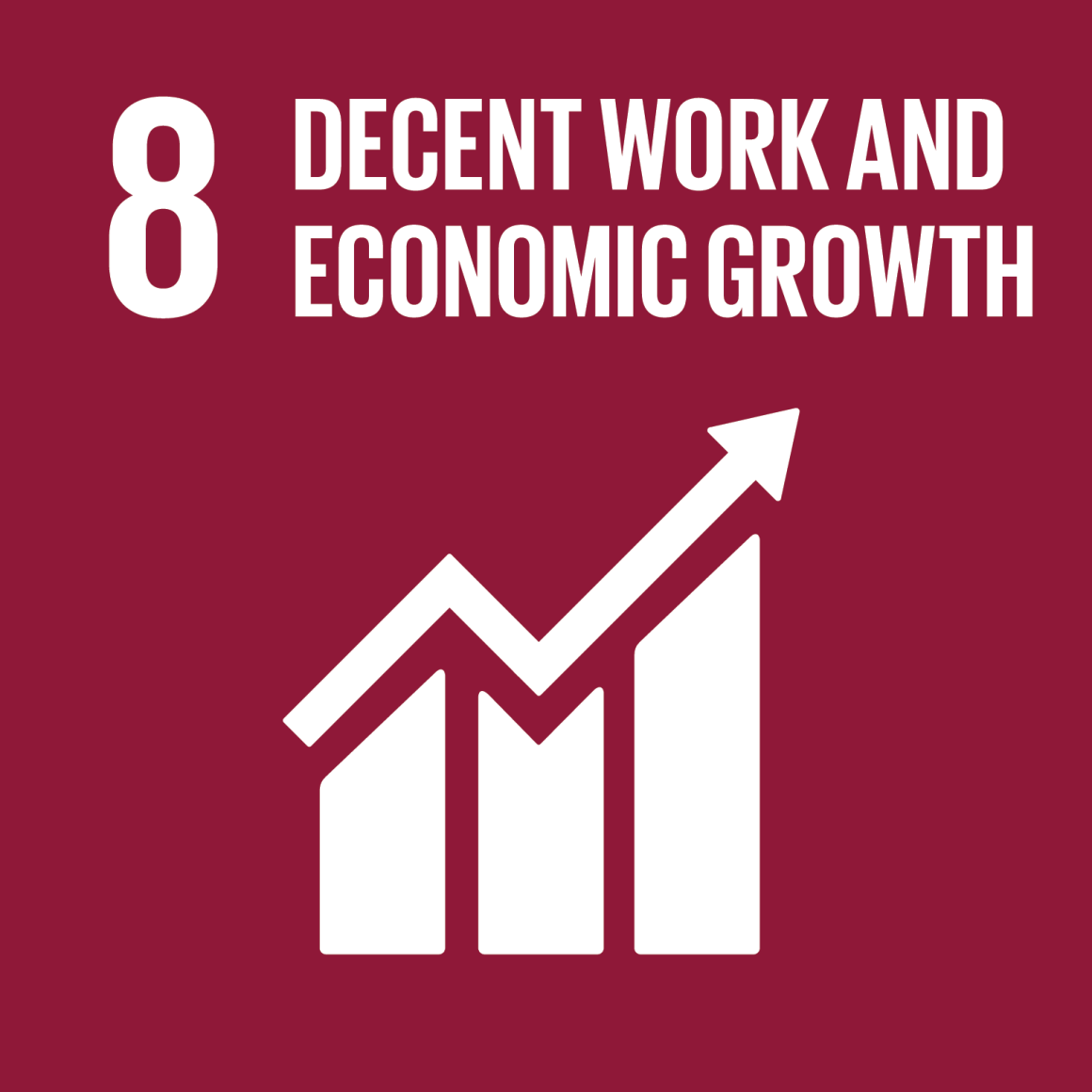 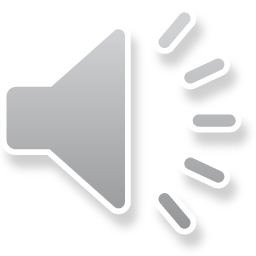 Stockholm July 2020
[Speaker Notes: vi förväntar oss också en god, säker och trygg arbetsmiljö. Alla former av "modernt slaveri” inklusive människohandel är förstås helt oacceptabelt. Hos oss och våra partners gäller föreningsfrihet. Till exempel ska det vara tillåtet att bilda och gå med i fackföreningar, att som anställd kommunicera med ledningen etc. Det ska finnas system eller processer för riskhantering och hur verksamheten kan fortgå i händelse av kris, som exempelvis nu i samband med Corona-utbrottet.Vi förväntar oss också att en hög grad av processsäkerhet, bl.a. för att förhindra utsläpp av kemikalier]
We support Goal 9: Industry, innovation and infrastructure
We expect, from ourselves and from our partners:
scientific research and the development of technological capabilities  







For more specific information as well as information about our improvement areas, please see the Code of Interdependence
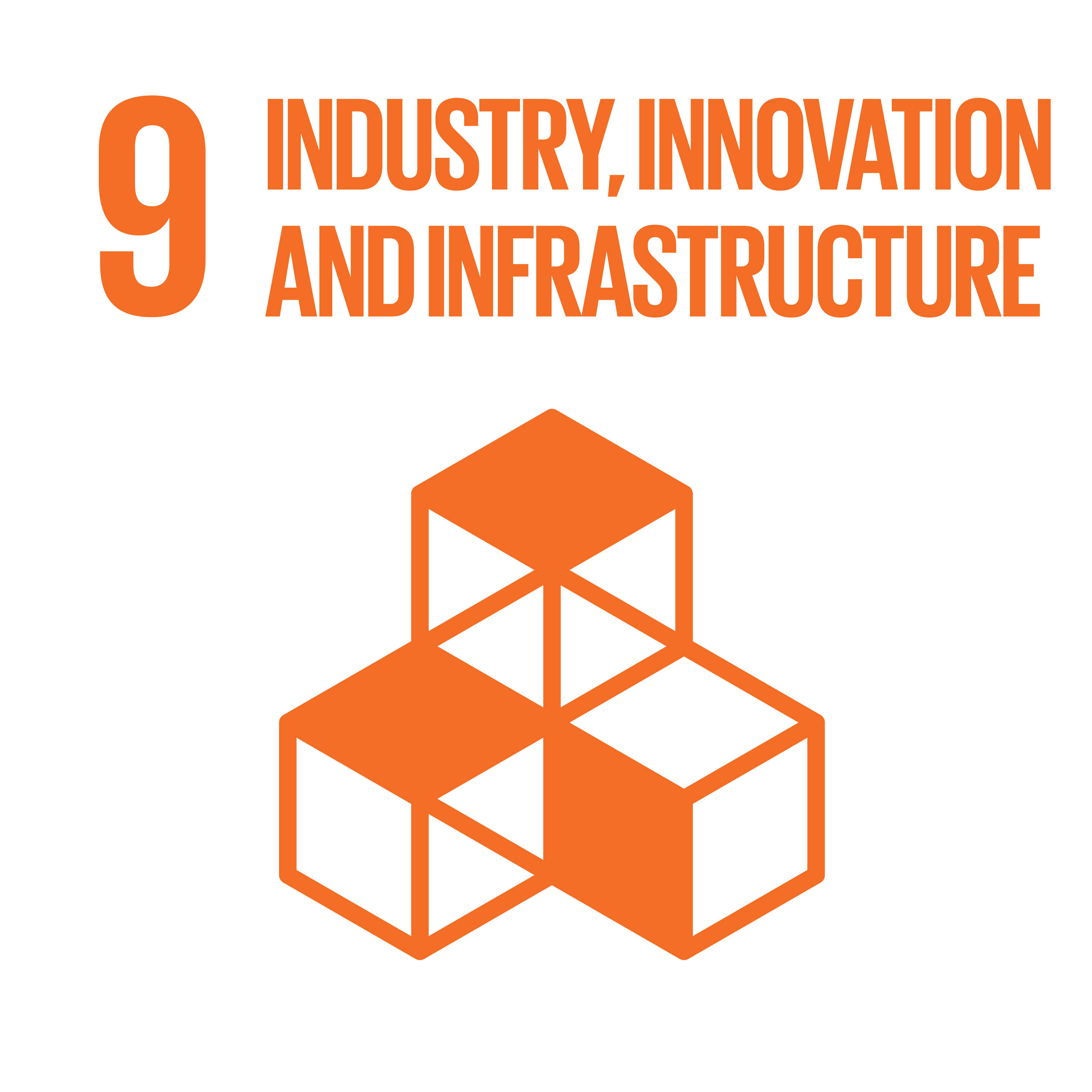 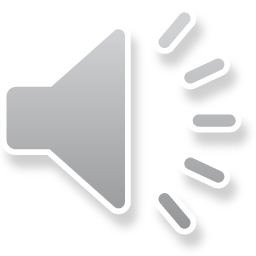 Stockholm July 2020
[Speaker Notes: Vårt bidrag till hållbarhetsmål 9 handlar om forskning och utveckling av nya teknologier som bidrar positivt till vårt företag och till samhällsutvecklingen i stort]
We support Goal 10: Reduced Inequalities
We expect, from ourselves and from our partners:

Inclusion and diversity policies as well as implementation of programs to support inclusion in the workplace, from a cultural, capacity building and human relationship point of view
That we ensure equal opportunities and non-discrimination. We shall apply freedom from discrimination and equal opportunities to all stages, from the recruitment process, to working conditions, remuneration, professional development, promotion, contract termination and reporting of issues. All decision regarding the professional status of an employee should be based on ability, merit and performance. 
We shall investigate complaints with a formal unbiased and fair process and take corrective action if needed. 






For more specific information as well as information about our improvement areas, please see the Code of Interdependence
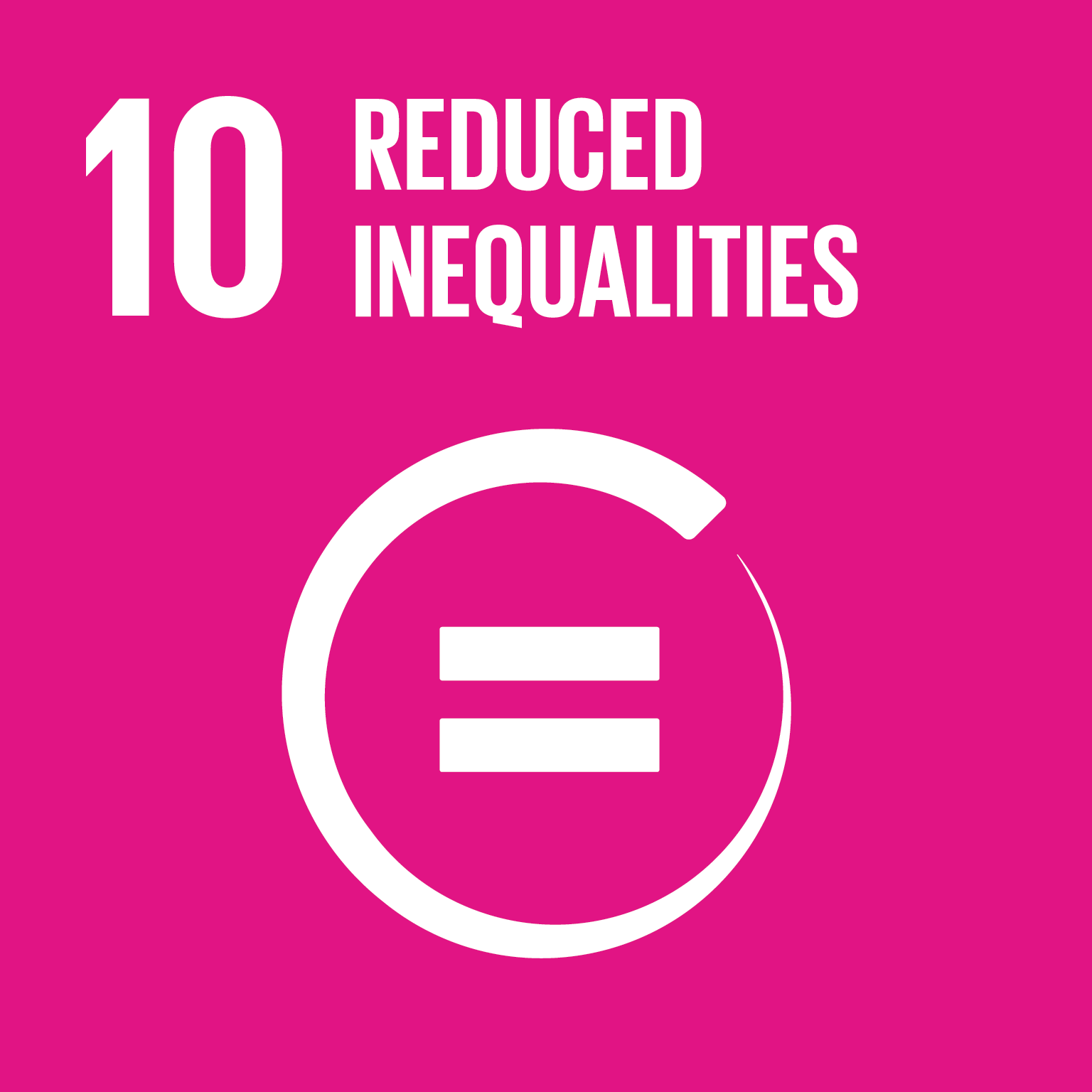 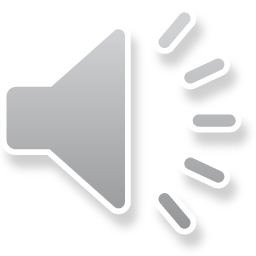 Stockholm July 2020
[Speaker Notes: Minskad ojämlikhet. Detta mål handlar om en förväntan, från oss själva och från våra partners: 
-Att vi har policier för inkludering och mångfald samt att vi genomför program för att stödja integration på arbetsplatsen.-Att vi säkerställer lika möjligheter och icke-diskriminering. Vi ska tillämpa frihet från diskriminering och lika möjligheter i alla stadier, från rekryteringsprocessen, till arbetsvillkor, lön, professionell utveckling, marknadsföring och uppsägning av kontrakt. -Alla beslut om anställdas yrkesstatus bör baseras på förmåga, meriter och skicklighet. Vi ska undersöka klagomål med en formell opartisk och rättvis process och vidta korrigerande åtgärder vid behov.]
We support Goal 12: Responsible consumption and production
We shall put in place processes and waste disposal that do not harm the environment and we should have systems in place to ensure the safe handling, movement, storage, disposal, recycling, reuse or management of raw materials and waste as well as abate air emissions. 
We are committed to the responsible use of chemicals.
We shall have systems in place to ensure the safe management of wastewater discharges. 
We act in an environmentally responsible manner and we shall limit the use of energy, scarce resources and natural resources subject to continuous impoverishment (as clean water, wood, etc).






For more specific information as well as information about our improvement areas, please see the Code of Interdependence
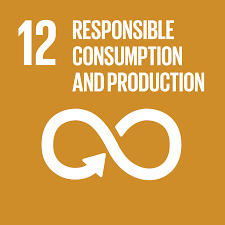 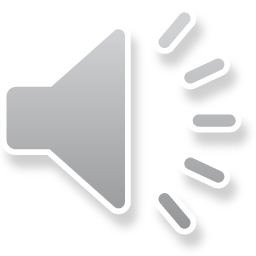 Stockholm July 2020
[Speaker Notes: Ansvarsfull konsumtion och produktion
Vi ska inrätta processer som inte skadar miljön och som säkerställer en säker hantering, förflyttning, lagring, bortskaffande, återvinning, återanvändning eller hantering av råvaror och avfall. Vi är ansvarsfulla i vår användning av kemikalier. Vi ska ha system för att säkerställa en säker hantering av avloppsvatten. Vi agerar på ett miljömässigt ansvarsfullt sätt och vi ska begränsa användningen av energi, av knappa resurser och av naturresurser som är föremål för kontinuerlig utarmning (som t.ex. rent vatten).]
We support Goal 12: Responsible consumption and production
We shall be open to share our environmental impacts through communication tools and information exchange.  
We shall inform Chiesi transparently of any problems or difficulties in applying this code of conduct. 
We shall be available for external audits from Chiesi, or any other third party on behalf of Chiesi, in order to verify the compliance with and implementation in practice of the principles reported in this document. We shall work together to optimize the audits of our activities, facilities or laboratories through a transparent and continuous exchange of information. We generate clear and shared procedures and concrete application guidelines







For more specific information as well as information about our improvement areas, please see the Code of Interdependence
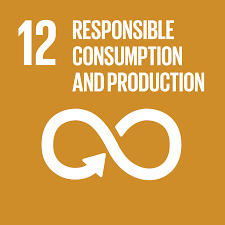 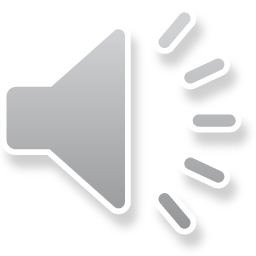 Stockholm July 2020
[Speaker Notes: Vi ska vara öppna och dela information om vår miljöpåverkan. Vi inom Chiesi och våra partners har  en god dialog där vi talar öppet om problem eller svårigheter med att tillämpa denna uppförandekod. Som partner ska vi också vara tillgängliga för externa granskningar från Chiesi eller någon annan tredje part för Chiesis räkning för att verifiera efterlevnaden och implementeringen i praktiken av de principer som rapporteras i detta dokument. Vi ska arbeta tillsammans för att optimera granskningarna av våra aktiviteter, anläggningar eller laboratorier genom ett öppet och kontinuerligt informationsutbyte.]
We support Goal 13: Climate Action
We shall have systems in place to map, monitor and manage all emissions in a transparent manner
We shall gradually reduce our carbon footprint to actively reduce global adverse climate impacts, limiting as much as possible the use of energy and scarce resources 






For more specific information as well as information about our improvement areas, please see the Code of Interdependence
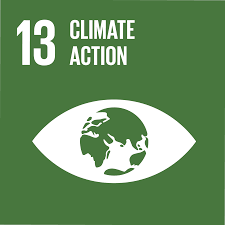 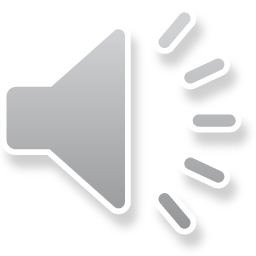 Stockholm July 2020
[Speaker Notes: Klimat. Detta handlar om att vi ska ha system för att kartlägga, övervaka och hantera alla utsläpp på ett öppet sätt. Vi ska gradvis minska vårt koldioxidavtryck för att aktivt minska den globala negativa klimatpåverkan och begränsa användningen av energi och knappa resurser så mycket som möjligt]
We support Goal 15: Life on Land
We shall prevent and mitigate accidental spills and releases to the environment. 
We respect animals. All companies conducting animal testing shall promote animal welfare, by ensuring that all animals under their care have access to food, water, adequate accommodation etc.
We shall identify, address and mitigate any risk related to the mining of minerals originating from regions at high risk.








For more specific information as well as information about our improvement areas, please see the Code of Interdependence
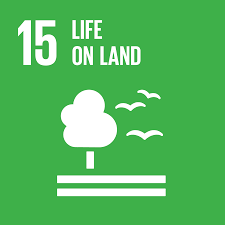 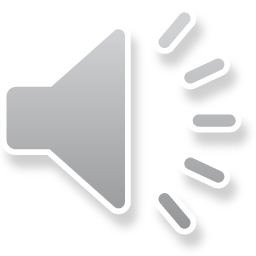 Stockholm July 2020
[Speaker Notes: Ekosystem och biologisk mångfald. 
Vi ska förebygga och minska oavsiktliga spill och utsläpp i miljön. Vi respekterar djur. Alla företag som utför djurförsök ska främja djurens välfärd genom att säkerställa att alla djur under deras vård har tillgång till mat, vatten, adekvat boende mm 
Vi ska identifiera, adressera och mildra alla risker relaterade till gruvdrift av mineraler som härrör från regioner med hög risk, dvs områden som t.ex. befinner sig i konflikt eller där övergrepp mot de mänskliga rättigheterna sker.]
We support Goal 16: Peace, Justice and strong institutions
We shall act with integrity and conduct our business in an uncompromised ethical way. 
We shall declare promptly and in a clear way any conflict of interest that may affect the business. 
We shall have mechanisms to track employees or community complaints or non-compliance issues against internal and external obligations and commitments that are previously investigated and solved.  
We shall comply with all applicable environmental regulations 
We shall design and implement a set of comprehensive internal policies and procedures for managing all relevant environmental issues





For more specific information as well as information about our improvement areas, please see the Code of Interdependence
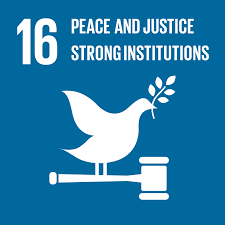 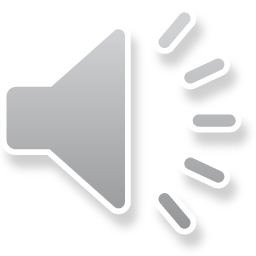 Stockholm July 2020
[Speaker Notes: Vårt bidrag till det globala hållbarhetsmålet 16, fredliga och inkluderande samhällen, består bl.a. av:
Att vi agerar med integritet och bedriver vår verksamhet på ett etiskt sätt. Vi ska snabbt och tydligt förklara alla intressekonflikter som kan påverka verksamheten. Vi ska ha mekanismer för att spåra anställdas eller andra intressenters klagomål eller problem med bristande efterlevnad mot interna och externa förpliktelser och åtaganden. Vi ska följa alla tillämpliga miljöföreskrifter. Vi ska utforma och genomföra övergripande interna policyer och rutiner för hantering av alla relevanta miljöfrågor]
We support Goal 16: Peace, Justice and strong institutions
We do not except or pay bribes or other inappropriate financial or material resources.
We shall implement a fair and ethical system of hiring
We shall provide to our employees a written copy of their employment contract or letter
We shall protect the privacy of our company, employees, patients, or any collaborator by safeguarding and make proper use of all confidential information in our possess. 





For more specific information as well as information about our improvement areas, please see the Code of Interdependence
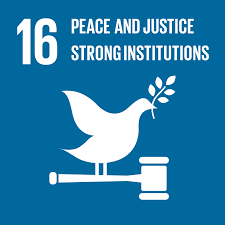 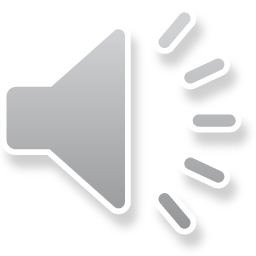 Stockholm July 2020
[Speaker Notes: Vi tar inte emot eller betalar mutor eller andra olämpliga ekonomiska eller materiella transaktioner. 
Vi har rättvisa och etiska system för anställning. Vi ska ge våra anställda en skriftlig kopia av deras anställningsavtal. Vi ska skydda integriteten för vårt företag, våra anställda, patienter eller genom att skydda all konfidentiell information eller känsliga personuppgifter som vi har tillgång till.]
We support Goal 17: Partnerships for the Goals
We shall broaden the perimeter of application of the Code of Conduct by influencing our suppliers and Ecosystem to implement the principles described above. The purpose is to ensure that suppliers of products and services also can initiate a program and live up to the principles in responsible sourcing standards. 
Chiesi suppliers are required to inform their own suppliers of products and services on Chiesi standards set out in the Code of Conduct. Chiesi shall likewise ensure that suppliers of products and services meet these standards. 
We shall effectively communicate the principles of the Code to our employees.




For more specific information as well as information about our improvement areas, please see the Code of Interdependence
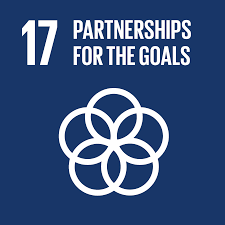 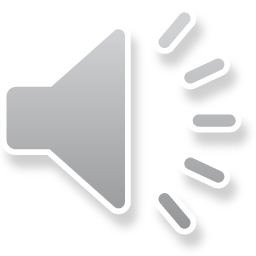 Stockholm July 2020
[Speaker Notes: Slutligen så vårt bidrag till det sista SDG-målet: mål 17, partnerskap:
Vi ska utvidga tillämpningsområdet för uppförandekoden genom att påverka våra leverantörer och andra partners att genomföra de principer som beskrivits ovan och i koden. Syftet är att säkerställa att leverantörer av produkter och tjänster också ska uppfylla principerna i sina leverantörskedjor. Chiesi-leverantörer förväntas därför informera sina egna leverantörer av produkter och tjänster om de standarder som anges i uppförandekoden. Chiesi ska också se till att leverantörer av produkter och tjänster uppfyller dessa standarder. Vi ska kommunicera principerna för koden till våra anställda]
Conclusion
Thank you for your attention! 

If you want to have more details or if there is anything in this presentation that you don’t understand, please read the Code of Interdependence or talk to anyone at Chiesi. Likewise if you disagree or can’t comply with the aspirations presented in this presentation or in the Code you also need to contact Chiesi to discuss further. 

	Sustainability isn’t always easy – that’s why we must 	cooperate and learn from each other!
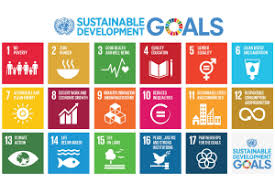 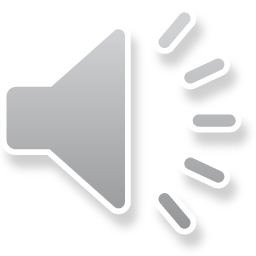 Stockholm July 2020
[Speaker Notes: Tack för att du lyssnat! Om du vill ha mer information eller om det finns något i den här presentationen som du inte förstår, ber vi dig läsa koden för ömsesidigt beroende eller prata med någon på Chiesi. Om du inte håller med om något eller inte kan efterleva ambitionerna som uttrycks i denna i denna presentation eller i koden måste du också kontakta Chiesi för att diskutera vidare. 
Hållbarhet är inte alltid lätt - det är därför vi måste samarbeta och lära av varandra!]
Sustainability plan for Chiesi Nordic 2020-22
Goal 5. Demand and encourage suppliers to commit to sustainability best practice

 

Goal 6. Ensure high work-place well-being
Goal 7. Encourage continuous learning and improvement 
Goal 8. Reduce risk of irregularities at Chiesi Nordic
Goal 9. Use company resources and strengths to improve well-being of others
PLANET
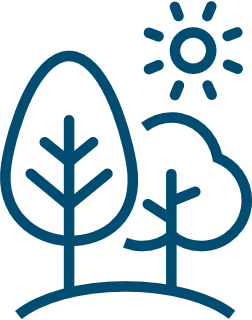 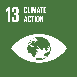 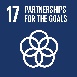 Goal 1. Reduce CO2 emissions by at least 40% per employee between 2019-2022 
Goal 2. Adopt a more circular approach to consumption 


Goal 3. Ensure that Chiesi products benefit those in need of them
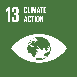 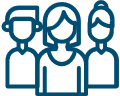 PEOPLE
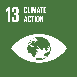 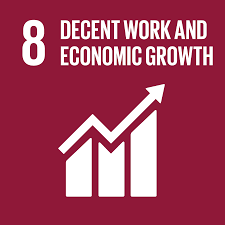 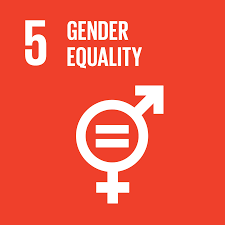 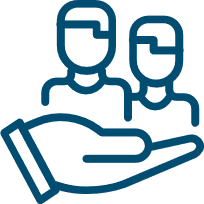 PATIENTS
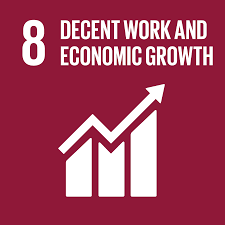 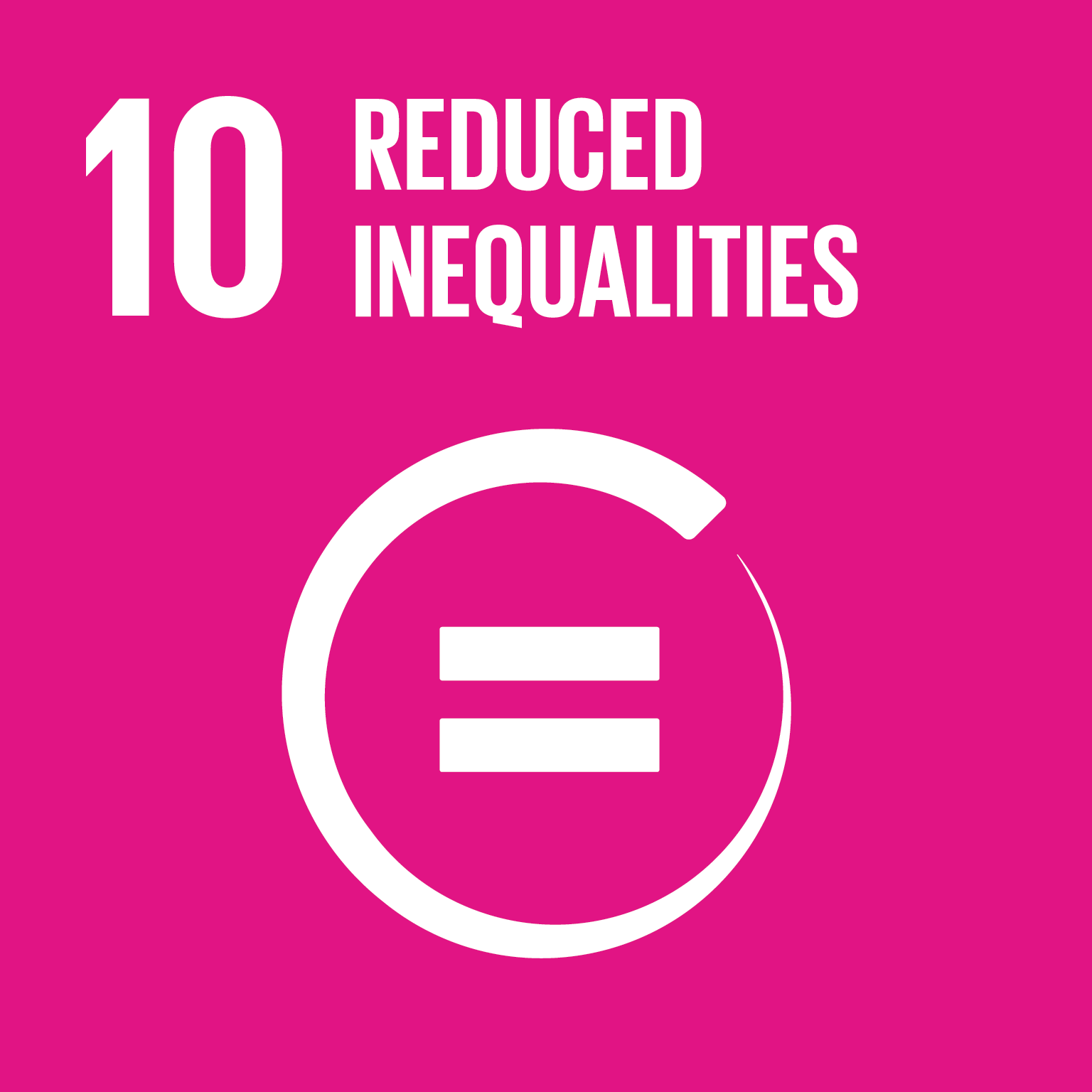 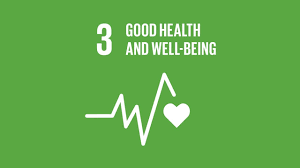 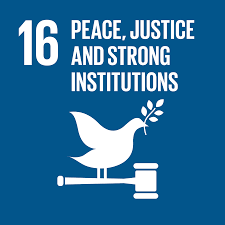 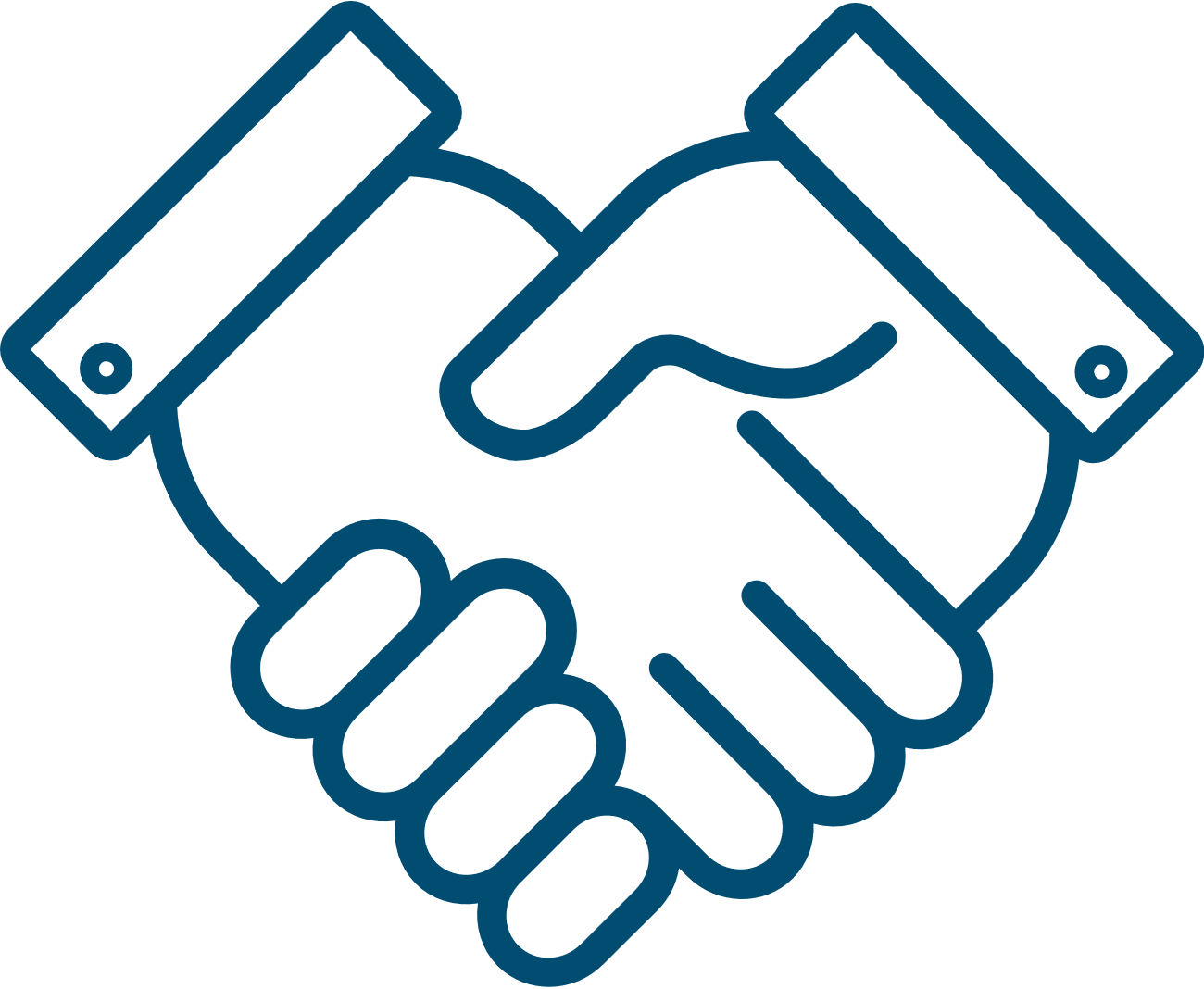 PARTNERSHIP
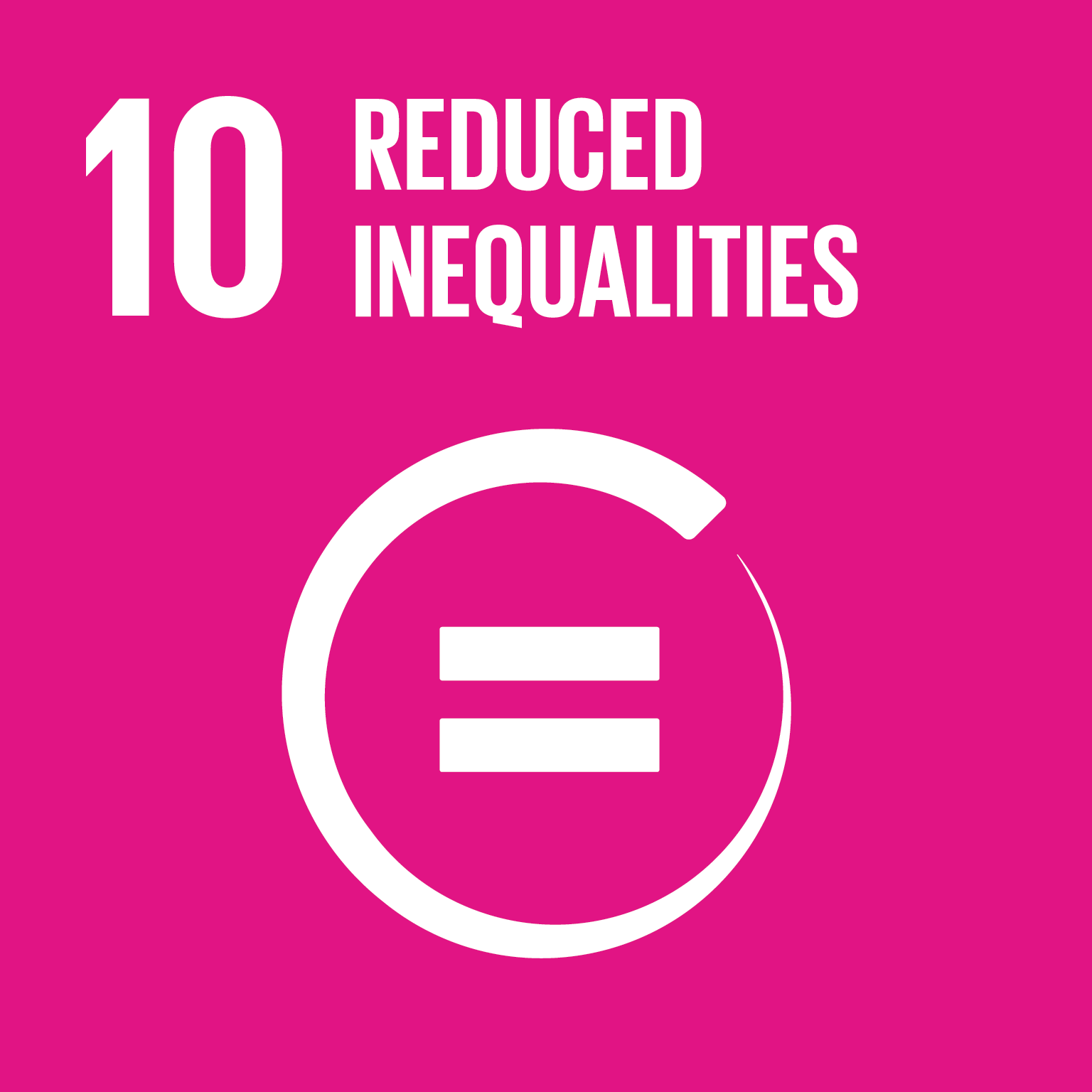 Goal 4. Inspire other pharmaceutical companies to improve their sustainability work
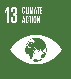 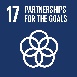 [Speaker Notes: These are Chiesi Nordics Sustainability goals 2020-2022. They are grouped according to 4 focus areas that Chiesi has: Planet, Patients, Partnership and People]
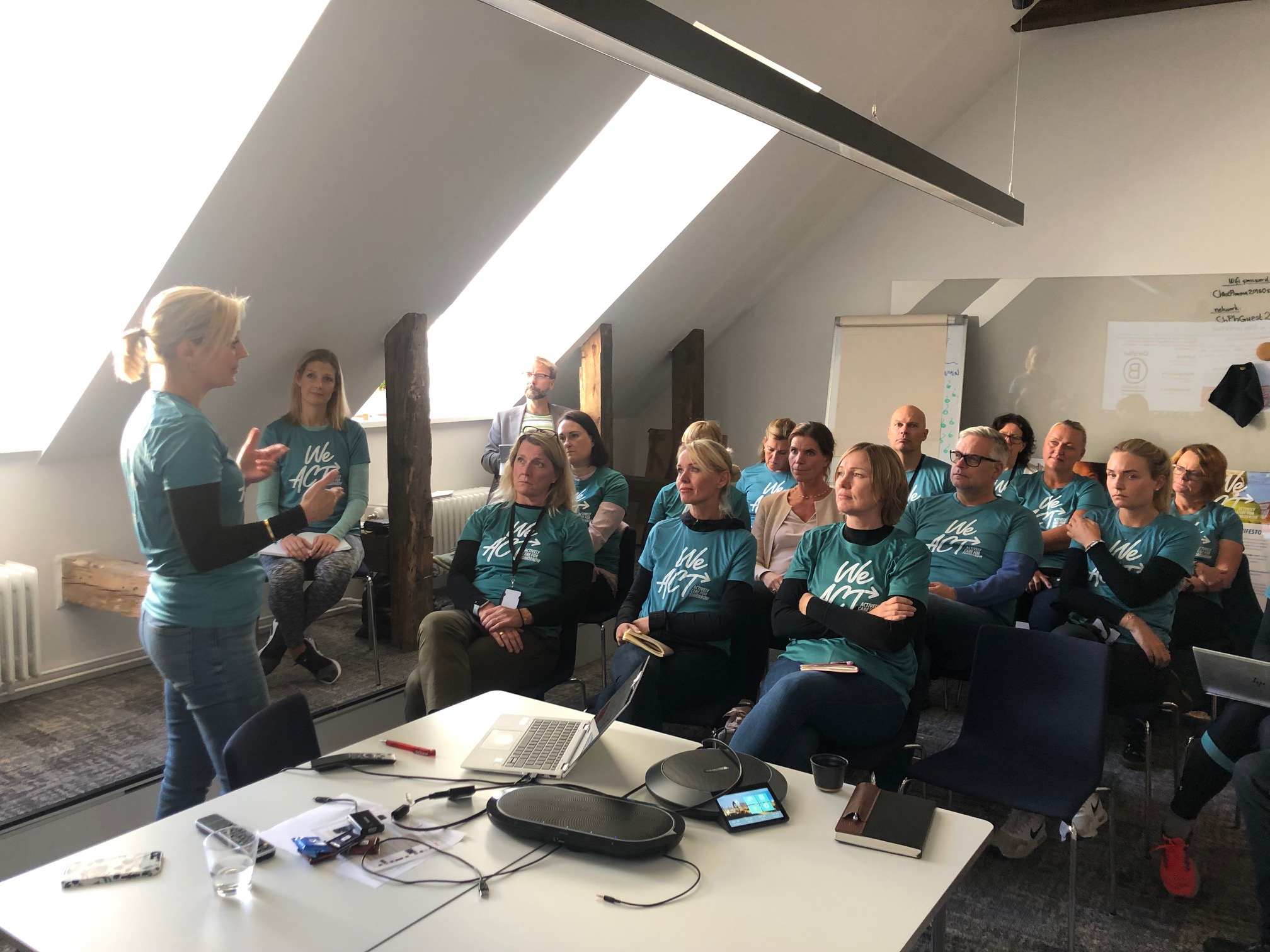 A call for Action!
Digital signatures				Transparent intranet
	More electric vehicles 			Inform about B-Corp!
  Update agreement templates	Tips & Tricks		
			More video conference – less flying
Reward sustainable innovations!		Plan our sales trips better
		Offer our skills to those who need them
Serve climate smart lunches	Equality of benefits
		Influence others!		Follow-up meetings on Skype
     		Make our products available to those who need them	Investing our pension funds sustainably